The Church of ME!
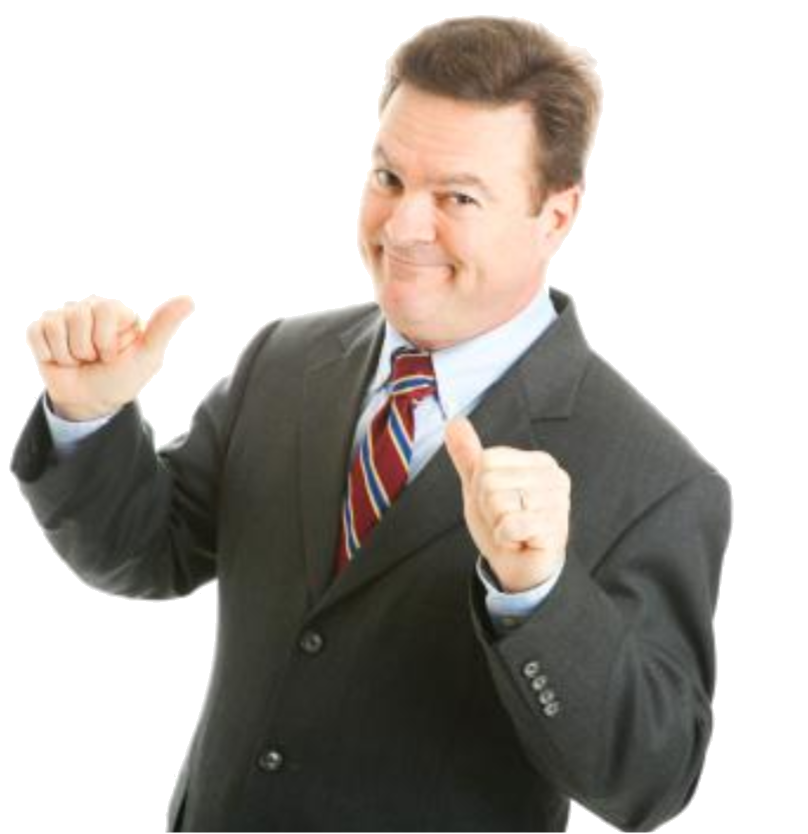 3 John 9-10
[Speaker Notes: THE CHURCH OF ME
John wrote his third epistle to faithful Gaius.
He walked in truth (3)
He was hospitable (5)
Unfortunately, he was a member of a congregation that was struggling with a very different type of fellow
Consider what John has to say about the man Diotrephes
(3 John 9-10), “I wrote to the church, but Diotrephes, who loves to have the preeminence among them, does not receive us. 10 Therefore, if I come, I will call to mind his deeds which he does, prating against us with malicious words. And not content with that, he himself does not receive the brethren, and forbids those who wish to, putting them out of the church.”
Diotrephes has been referred to as a church boss
He was a very divisive and self centered individual
He was resentful of the Apostle John and others who were serving their Master
Everything had to suit him, and if it didn’t he didn’t hesitate to mistreat others
It is possible for a willful and forward individual to do much harm to good and gentle people!
This selfishness serves to introduce our treatment of those types of problems among God’s people today.
I have decided to refer to such self-centeredness as establishing “The Church of Me!”
Consider the creed of those who are loyal to themselves rather than Christ and their brethren.

The following lesson is based on an outline by Joe Price from June 1999]
Identity of Sinners
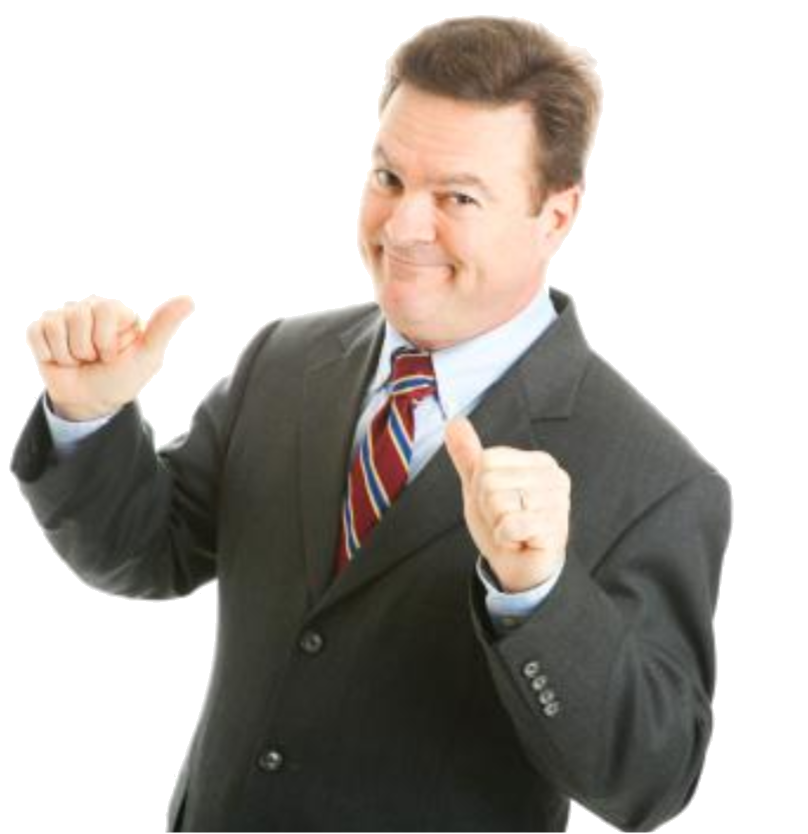 Whoever is disliked by ME!

John 9:24-34
Romans 14:10
[Speaker Notes: The creed of the person who is loyal to the church of ME:
The IDENTITY OF SINNERS.  They are WHOEVER IS DISLIKED BY ME
Consider the conversation where the blind man healed by Jesus refutes the biased Jews
(John 9:24-34), “So they again called the man who was blind, and said to him, “Give God the glory! We know that this Man is a sinner.” 25 He answered and said, “Whether He is a sinner or not I do not know. One thing I know: that though I was blind, now I see.” 26 Then they said to him again, “What did He do to you? How did He open your eyes?” 27 He answered them, “I told you already, and you did not listen. Why do you want to hear it again? Do you also want to become His disciples?” 28 Then they reviled him and said, “You are His disciple, but we are Moses’ disciples. 29 We know that God spoke to Moses; as for this fellow, we do not know where He is from.” 30 The man answered and said to them, “Why, this is a marvelous thing, that you do not know where He is from; yet He has opened my eyes! 31 Now we know that God does not hear sinners; but if anyone is a worshiper of God and does His will, He hears him. 32 Since the world began it has been unheard of that anyone opened the eyes of one who was born blind. 33 If this Man were not from God, He could do nothing.” 34 They answered and said to him, “You were completely born in sins, and are you teaching us?” And they cast him out.”
Regardless of the facts, they would in no way accept the righteousness of Jesus
God will look with disapproval upon the unwillingness of brethren to be accepting of each other
(Romans 14:10), “But why do you judge your brother? Or why do you show contempt for your brother? For we shall all stand before the judgment seat of Christ.”]
Identity of the Wise
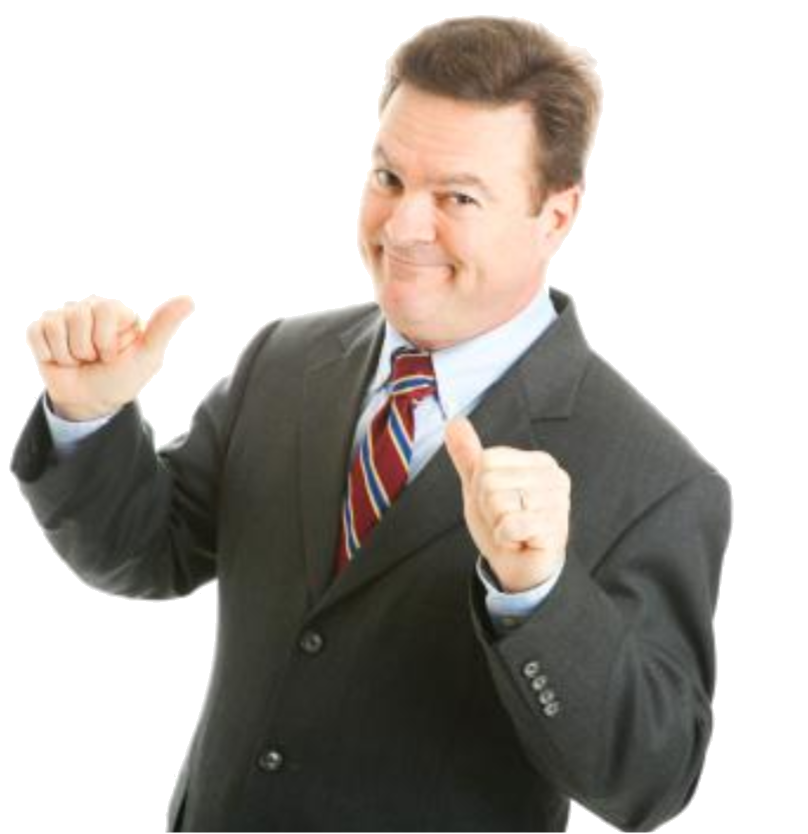 Whoever agrees  with  ME!

Proverbs 26:12,16
Romans 1:22-23
Job 28:23-28
[Speaker Notes: The creed of the person who is loyal to the church of ME:
The IDENTITY OF THE WISE:  They are WHOEVER AGREES WITH ME
This is an unfortunate tendency, to be blind to your own limitations
(Proverbs 26:12), “Do you see a man wise in his own eyes? There is more hope for a fool than for him.”
(Proverbs 26:16), “The lazy man is wiser in his own eyes than seven men who can answer sensibly.”
This is an attribute of the pagan, the worldly, and should not be present in the church
(Romans 1:22-23), “Professing to be wise, they became fools, 23 and changed the glory of the incorruptible God into an image made like corruptible man—and birds and four-footed animals and creeping things.”
Consider and learn from Job’s discourse on Wisdom
(Job 28:23-28), “God understands its way, And He knows its place. 24 For He looks to the ends of the earth, And sees under the whole heavens, 25 To establish a weight for the wind, And apportion the waters by measure. 26 When He made a law for the rain, And a path for the thunderbolt, 27 Then He saw wisdom and declared it; He prepared it, indeed, He searched it out. 28 And to man He said, ‘Behold, the fear of the Lord, that is wisdom,And to depart from evil is understanding.’ ”]
Identity of the Humble
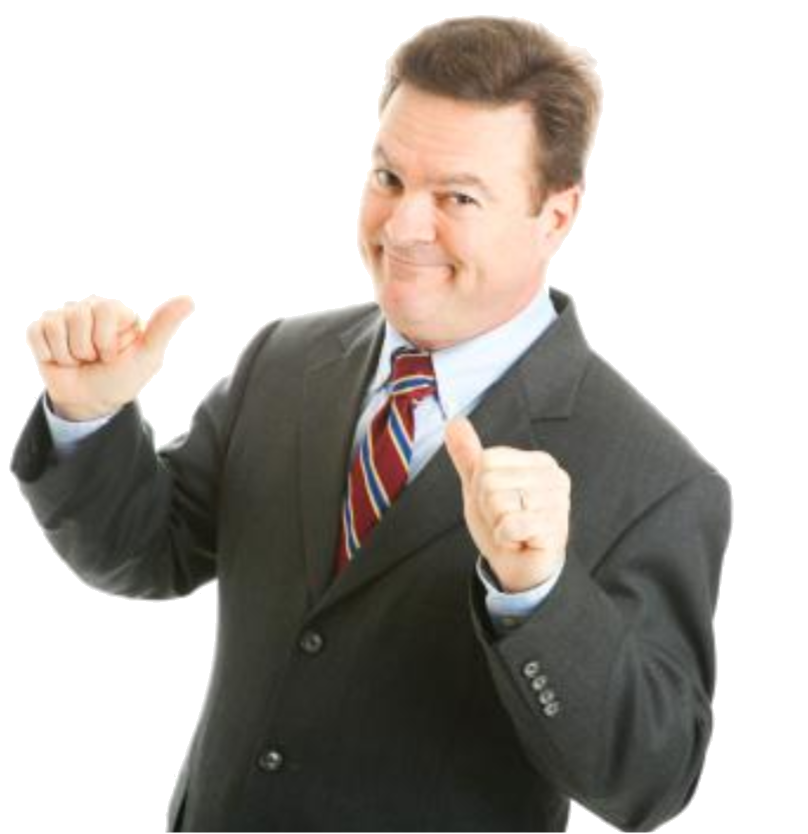 Whoever submits     to ME!

1 Peter 5:1-7
Philippians 2:3-4
[Speaker Notes: The creed of the person who is loyal to the church of ME:
The IDENTITY OF THE HUMBLE. They are WHOEVER SUBMITS TO ME
Peter calls us to be submissive to one another
This means we should not be seeking others to submit, but looking to submit ourselves!
(1 Peter 5:1-7), “The elders who are among you I exhort, I who am a fellow elder and a witness of the sufferings of Christ, and also a partaker of the glory that will be revealed: 2 Shepherd the flock of God which is among you, serving as overseers, not by compulsion but willingly, not for dishonest gain but eagerly; 3 nor as being lords over those entrusted to you, but being examples to the flock; 4 and when the Chief Shepherd appears, you will receive the crown of glory that does not fade away. 5 Likewise you younger people, submit yourselves to your elders. Yes, all of you be submissive to one another, and be clothed with humility, for “God resists the proud, But gives grace to the humble.” 6 Therefore humble yourselves under the mighty hand of God, that He may exalt you in due time, 7 casting all your care upon Him, for He cares for you.”
Don’t concern yourselves with humility in others until you take the plank out of your own eye!
(Philippians 2:3-4), “Let nothing be done through selfish ambition or conceit, but in lowliness of mind let each esteem others better than himself. 4 Let each of you look out not only for his own interests, but also for the interests of others.”]
Identity of Troublers
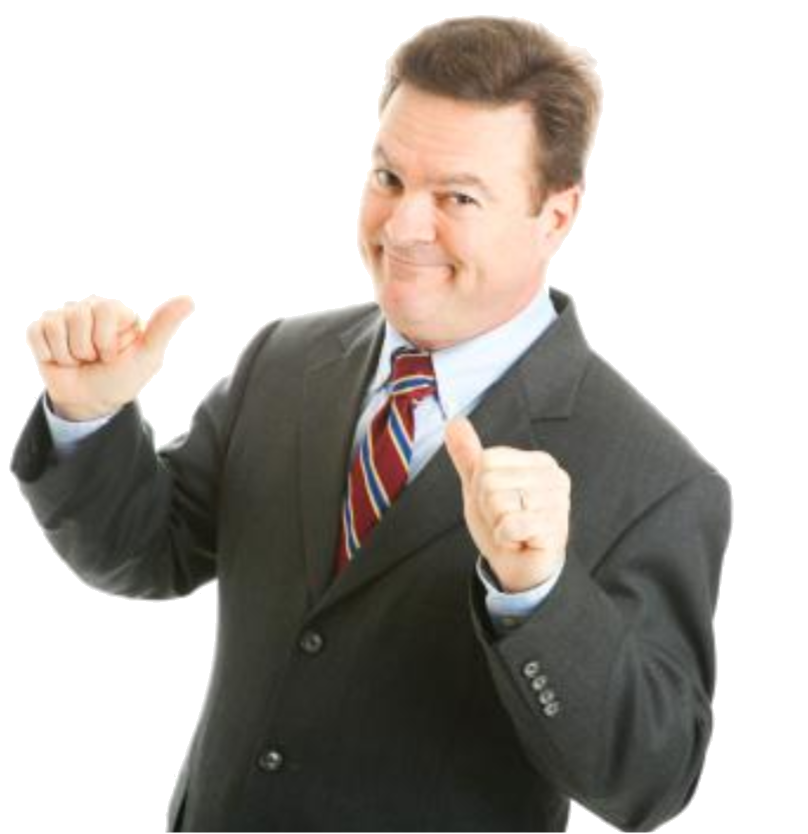 Whoever admonishes or rebukes ME!

1 Kings 18:17-18
Galatians 2:11-14
[Speaker Notes: The creed of the person who is loyal to the church of ME:
The IDENTITY OF TROUBLERS. They are  WHOEVER ADMONISHES OR REBUKES ME 
Remember Ahab’s accusation against Elijah
(1 Kings 18:17-18), “Then it happened, when Ahab saw Elijah, that Ahab said to him, “Is that you, O troubler of Israel?” 18 And he answered, “I have not troubled Israel, but you and your father's house have, in that you have forsaken the commandments of the Lord and have followed the Baals.”
Sometimes rebuke is necessary
Paul rebuking Peter an example.  (Later, Peter referred to him as, Our beloved brother Paul,      (cf. 2 Peter 3:15).
(Galatians 2:11-14), “Now when Peter had come to Antioch, I withstood him to his face, because he was to be blamed; 12 for before certain men came from James, he would eat with the Gentiles; but when they came, he withdrew and separated himself, fearing those who were of the circumcision. 13 And the rest of the Jews also played the hypocrite with him, so that even Barnabas was carried away with their hypocrisy. 14 But when I saw that they were not straightforward about the truth of the gospel, I said to Peter before them all, “If you, being a Jew, live in the manner of Gentiles and not as the Jews, why do you compel Gentiles to live as Jews?”]
Definition of Sympathy
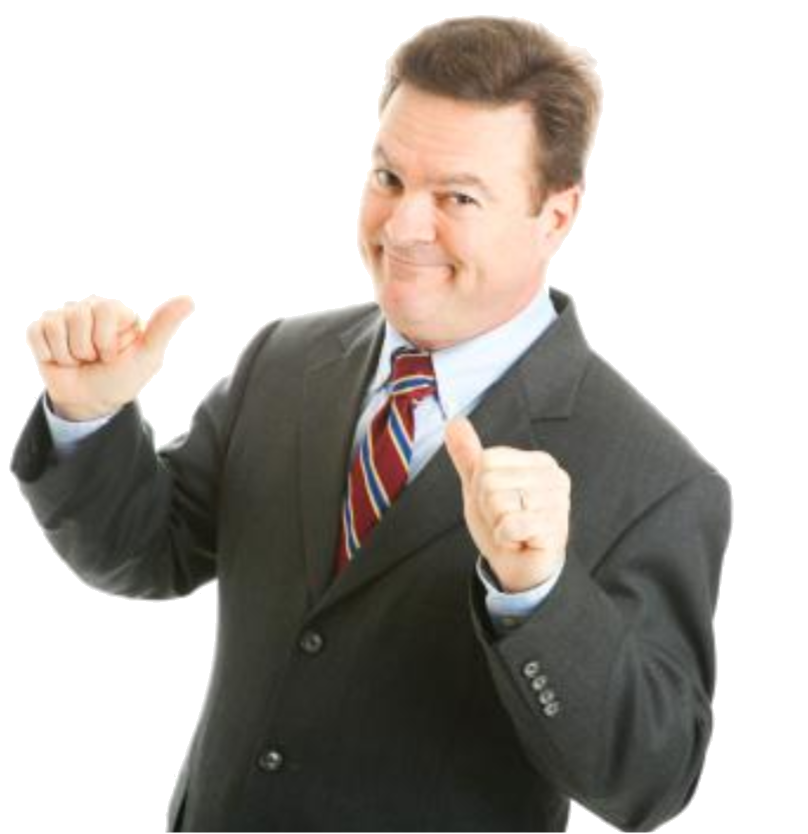 Everyone must feel sorry for ME!

2 Corinthians 1:3-4
Galatians 6:1-2
[Speaker Notes: The creed of the person who is loyal to the church of ME:
The DEFINITION OF SYMPATHY. It is that EVERYONE MUST FEEL SORRY FOR & SUFFER WITH ME
Again, the true Christian will instead center his thoughts on others rather than self
(2 Corinthians 1:3-4), “Blessed be the God and Father of our Lord Jesus Christ, the Father of mercies and God of all comfort, 4 who comforts us in all our tribulation, that we may be able to comfort those who are in any trouble, with the comfort with which we ourselves are comforted by God.”
(Galatians 6:1-2), “Brethren, if a man is overtaken in any trespass, you who are spiritual restore such a one in a spirit of gentleness, considering yourself lest you also be tempted. 2 Bear one another's burdens, and so fulfill the law of Christ.”]
Definition of Cooperation
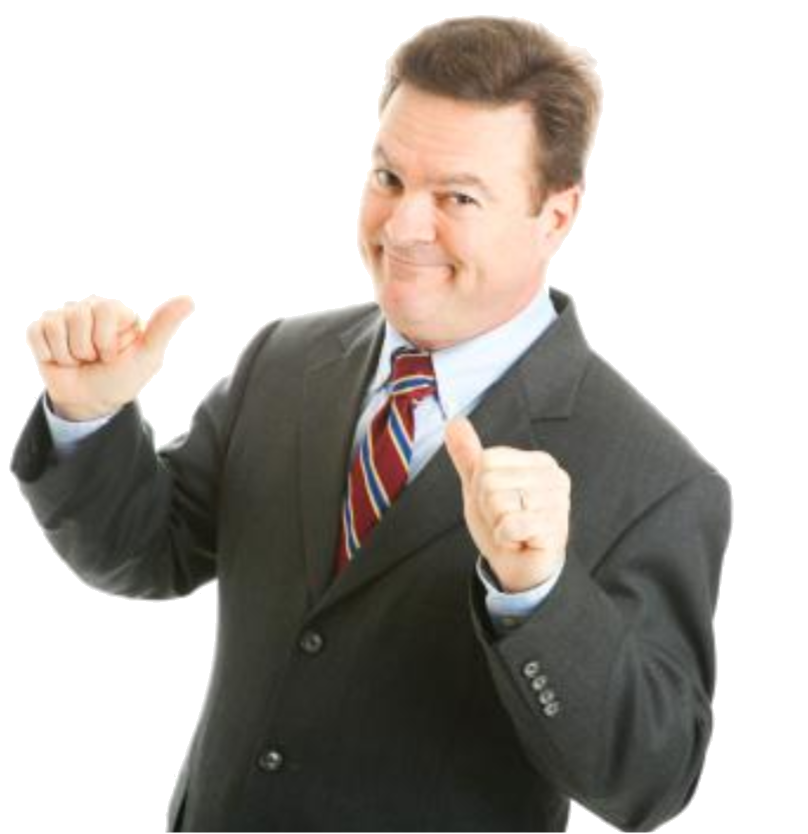 Everyone must do all the things that please  ME!

Psalm 133:1
3 John 9-10
[Speaker Notes: The creed of the person who is loyal to the church of ME:
The DEFINITION OF COOPERATION. It is That EVERYONE MUST DO ALL OF THE THINGS THAT PLEASE ME
Instead we must please one another!  This requires you thinking of me, and me thinking of YOU!
(Psalm 133:1), “Behold, how good and how pleasant it is for brethren to dwell together in unity!”
Unity is a two way street.  If you have someone always demanding their own way, you have the circumstances that are described in Diotrephe’s example.
This brings only strife!
(3 John 9-10), “I wrote to the church, but Diotrephes, who loves to have the preeminence among them, does not receive us. 10 Therefore, if I come, I will call to mind his deeds which he does, prating against us with malicious words. And not content with that, he himself does not receive the brethren, and forbids those who wish to, putting them out of the church.”]
Definition of Good Preaching
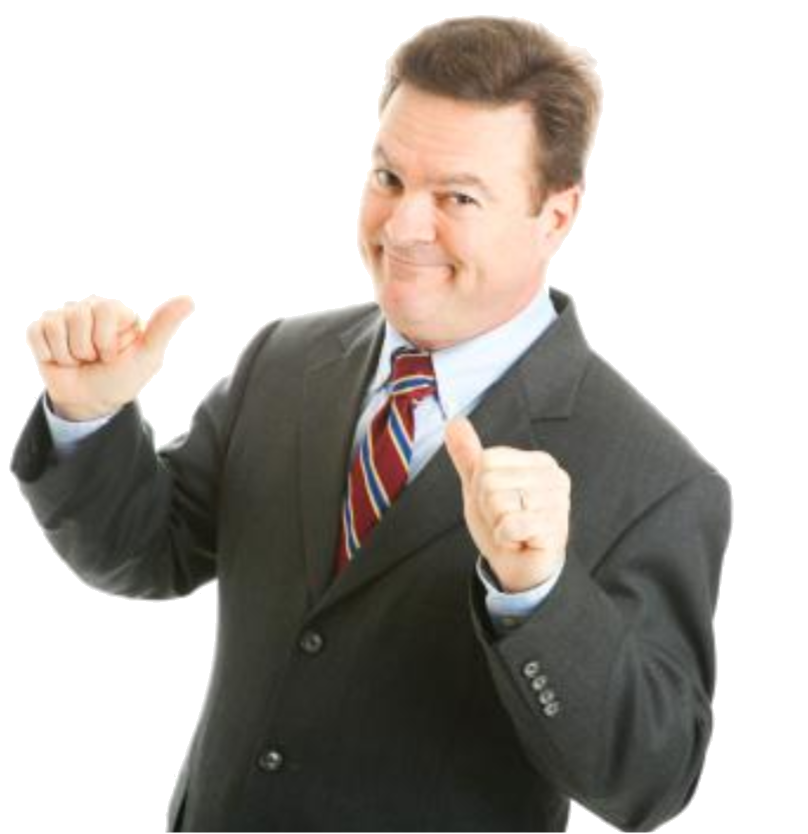 Preaching that addresses everyone but ME!

Proverbs 25:11-12
2 Timothy 4:2-4
Lamentations 3:40-41
[Speaker Notes: The creed of the person who is loyal to the church of ME:
The DEFINITION OF GOOD PREACHING. IT is the PREACHING THAT ADDRESSES THE SINS OF EVERY PERSON PRESENT EXCEPT For ME
A wise disciple wishes to hear preaching that he can apply to his life and grow!
(Proverbs 25:11-12), “A word fitly spoken is like apples of gold In settings of silver. 12 Like an earring of gold and an ornament of fine gold Is a wise rebuker to an obedient ear.”
However, many Christians become indignant when their “toes are stepped on”
(2 Timothy 4:2-4), “Preach the word! Be ready in season and out of season. Convince, rebuke, exhort, with all longsuffering and teaching. 3 For the time will come when they will not endure sound doctrine, but according to their own desires, because they have itching ears, they will heap up for themselves teachers; 4 and they will turn their ears away from the truth, and be turned aside to fables.”
Consider the exhortation of the prophet Jeremiah to rebellious Judah
(Lamentations 3:40-41), “Let us search out and examine our ways, And turn back to the Lord; 41 Let us lift our hearts and hands To God in heaven.”]
It is NOT about ME!
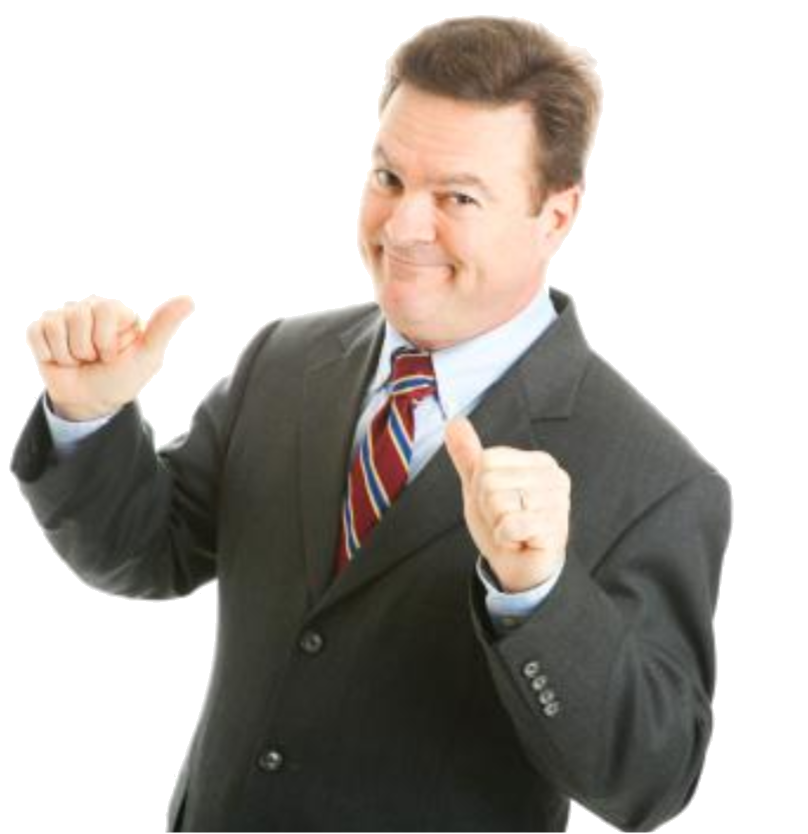 It is about my Lord!

      But put on the Lord Jesus Christ, and make no provision for the flesh, to fulfill its lusts.”
(Romans 13:14)
[Speaker Notes: It is NOT about ME!
It is about my Lord!
(Romans 13:14), “But put on the Lord Jesus Christ, and make no provision for the flesh, to fulfill its lusts.”]